Proiezioni ortogonali
Indice
1) Che cosa sono
1) Che cosa sono e a che cosa servono
2) Come si eseguono
3) Esempi
Le proiezioni ortogonali sono una tecnica di rappresentazione grafica molto usata nel disegno tecnico
A cosa servono
Attraverso le proiezioni ortogonali è possibile rappresentare in modo completo elementi geometrici di qualunque tipo come punti, rette, piani e figure solide.
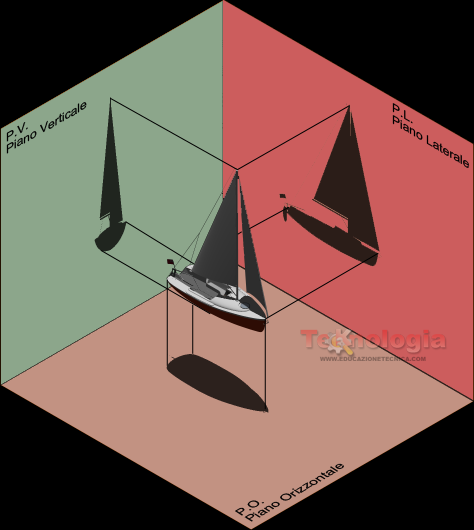 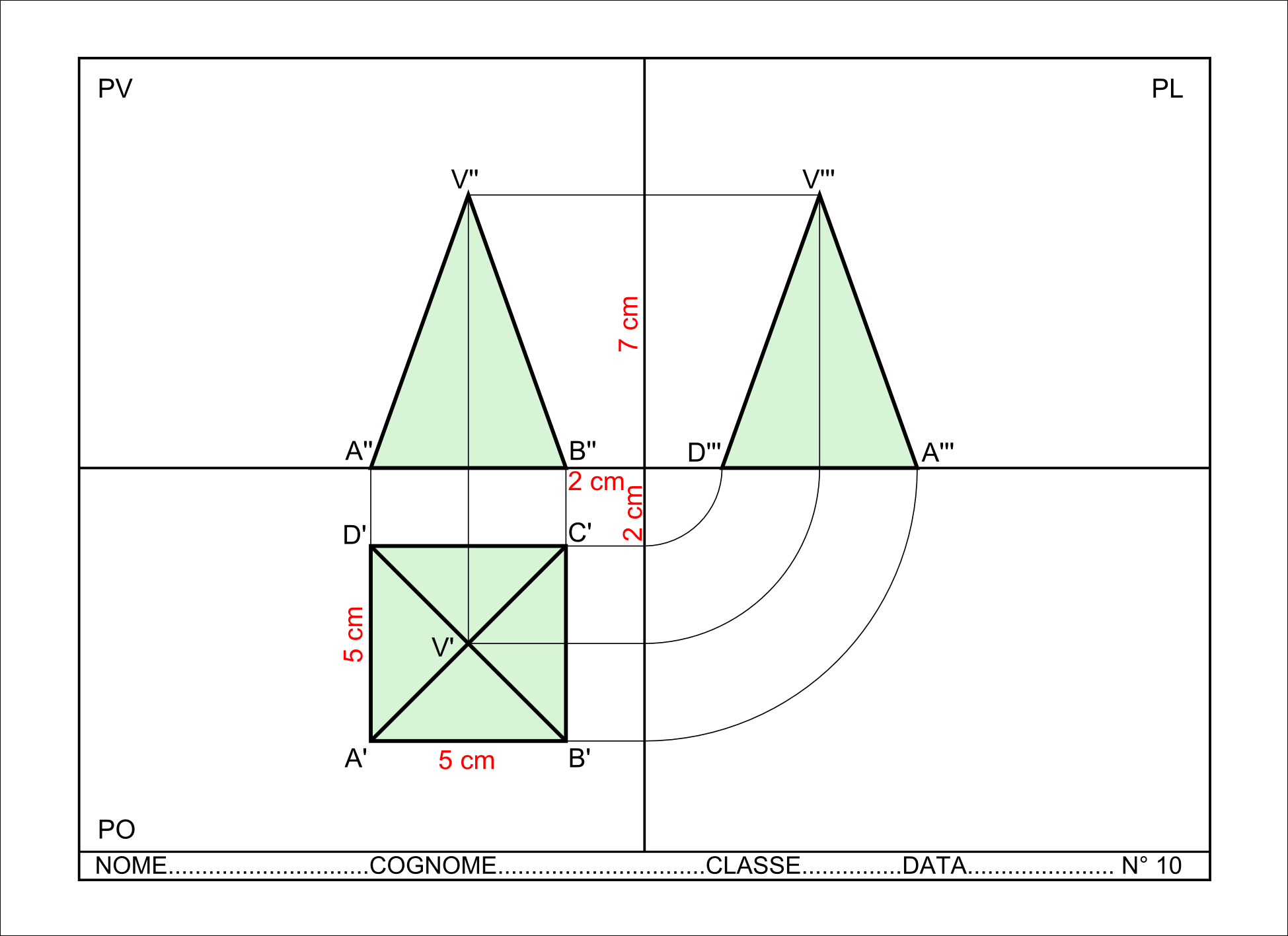 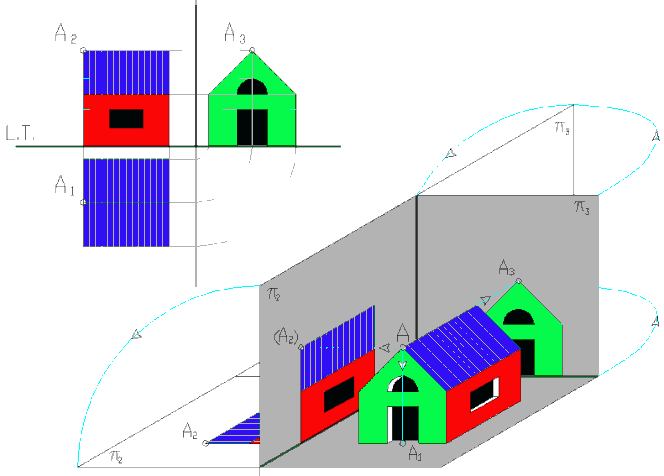 2) Come si eseguono
Dal fronte
Per eseguire una proiezione ortogonale abbiamo, quindi, bisogno di tre elementi: l’oggetto, i piani di riferimento e il punto di vista.
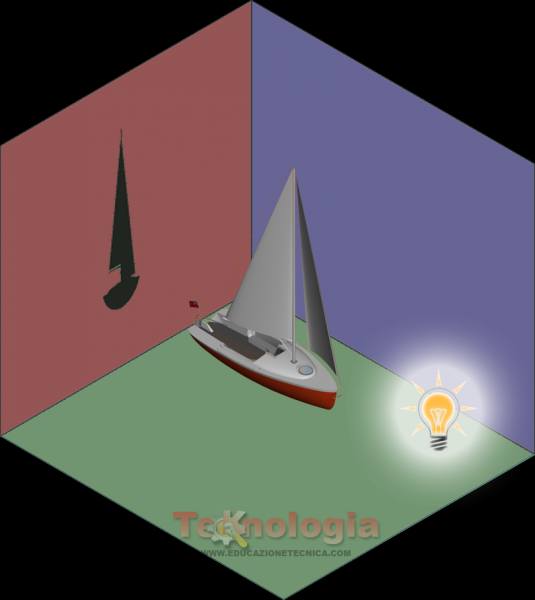 Proviamo ad osservare una barca a vela vista dall’alto, dal fronte e dal lato
l’oggetto e i piani di riferimento non debbono essere mai spostati; l’unica cosa che può cambiare la propria posizione è la sorgente luminosa che, coincide con il punto di vista dell’osservatore, cioè con il nostro occhio.
Eseguire una proiezione ortogonale di un oggetto, significa in pratica, guardarlo da tre differenti punti di vista e disegnare sul foglio ciò che vediamo. Nella esecuzione di una proiezione ortogonale, l’oggetto e i piani di riferimento non dovranno mai essere modificati, ciò che cambierà ogni volta è soltanto il punto di vista da cui osserviamo l’oggetto.
Dall’alto
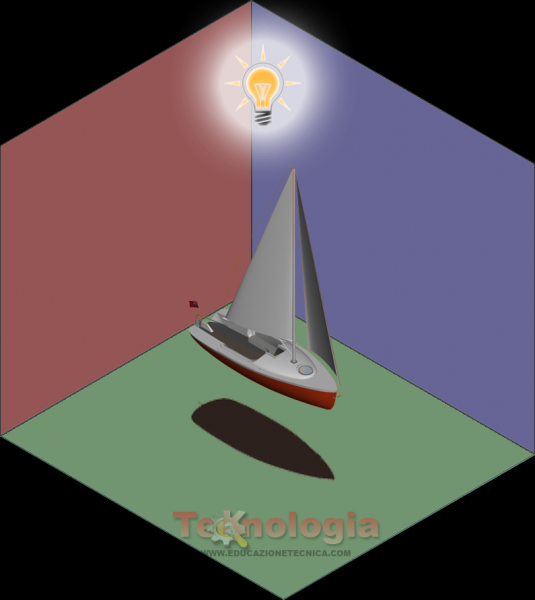 Dal lato
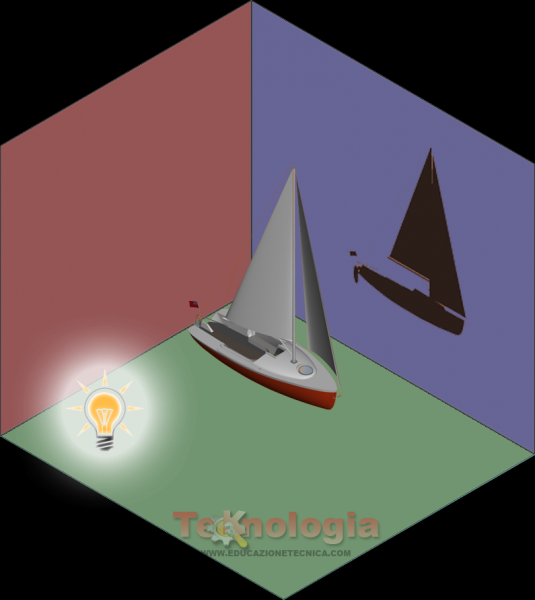 3) Esempi
Piano verticale
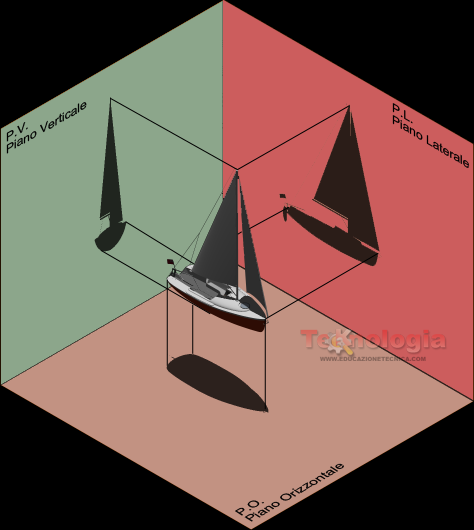 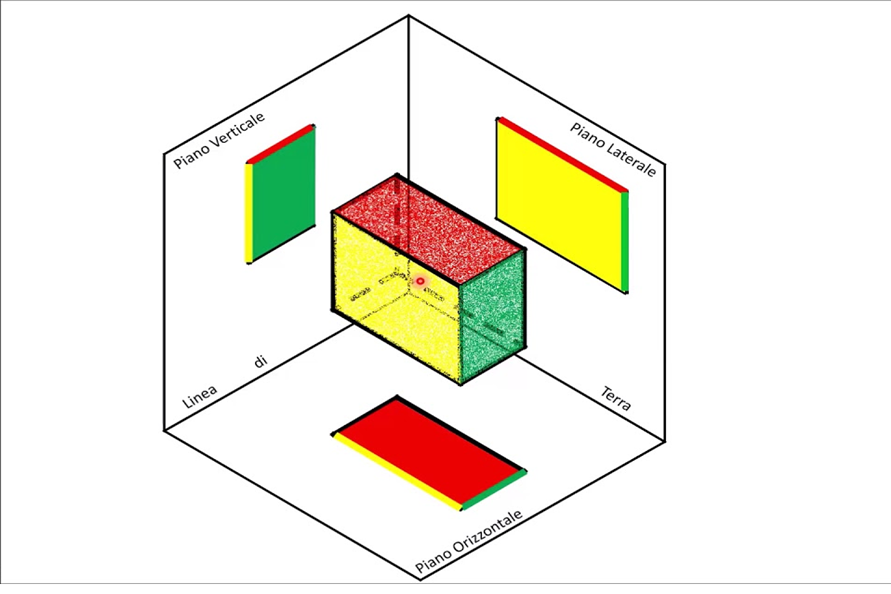 Piano orizzontale
Piano laterale